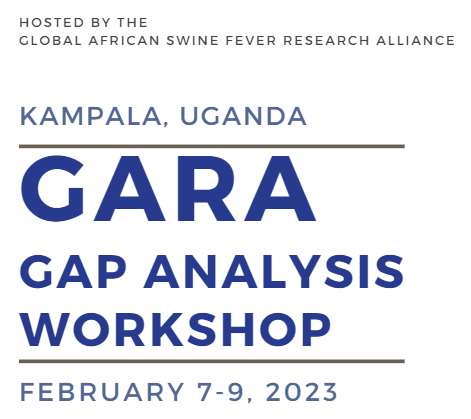 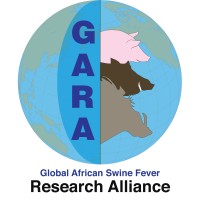 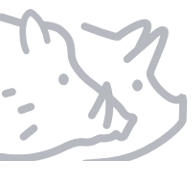 Cell-culture mediated isolation of African Swine Fever field viruses for vaccine production in Uganda
Presenter: Samuel Mulondo
Country and institution: Uganda, NARO-NaLIRRI
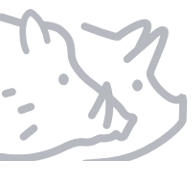 Agenda
What is the country situation with respect to ASF? (Endemic)

What are some of the key challenges faced? 
(Diagnosis-Hard to pick all outbreaks; Limited resources; Technical limitation-Most do conventional PCR; No RDT for screening)

What is your vision for the swine sector in your country for the next 5 	years/10 years? 
(Track as many outbreaks as possible-capture the genomic changes; Attempting to develop a vaccine that matches genotype IX and X ASFVs)

4. 	What are your 3 – 5 expectations from this ASF GAP Analysis?
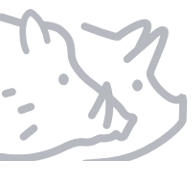 ASF Research team
Samuel Mulondo 
Ezinga Richard 
Kabaka Richard M 
Daisy Iwutung 
Moses T Dhikusooka 
Swidiq Mugerwa
Kabuuka Tonny (Lead researcher #)
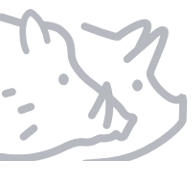 Aim - Attempting to develop a vaccine that protects against genotype IX and X ASFV
For development of an attenuated (live-attenuated) or inactivated ASFV vaccine candidate;

We need a cell line to grow and study both field and mutant or inactivated viruses
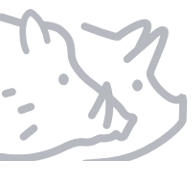 Methodology
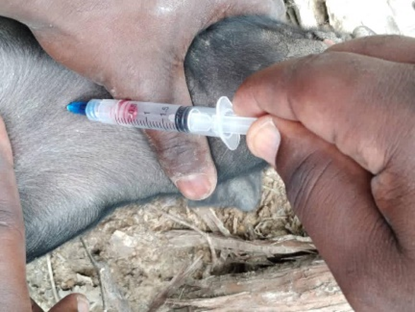 Collected several ASF outbreak samples

Identified positive viruses using PCR

Developed a cell-line from domestic pigs (TDF submitted for IPR)

Infected domestic pig cell line with 5 viruses for 5-7 days
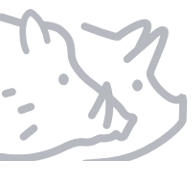 Methodology
Incubation of ASF viruses
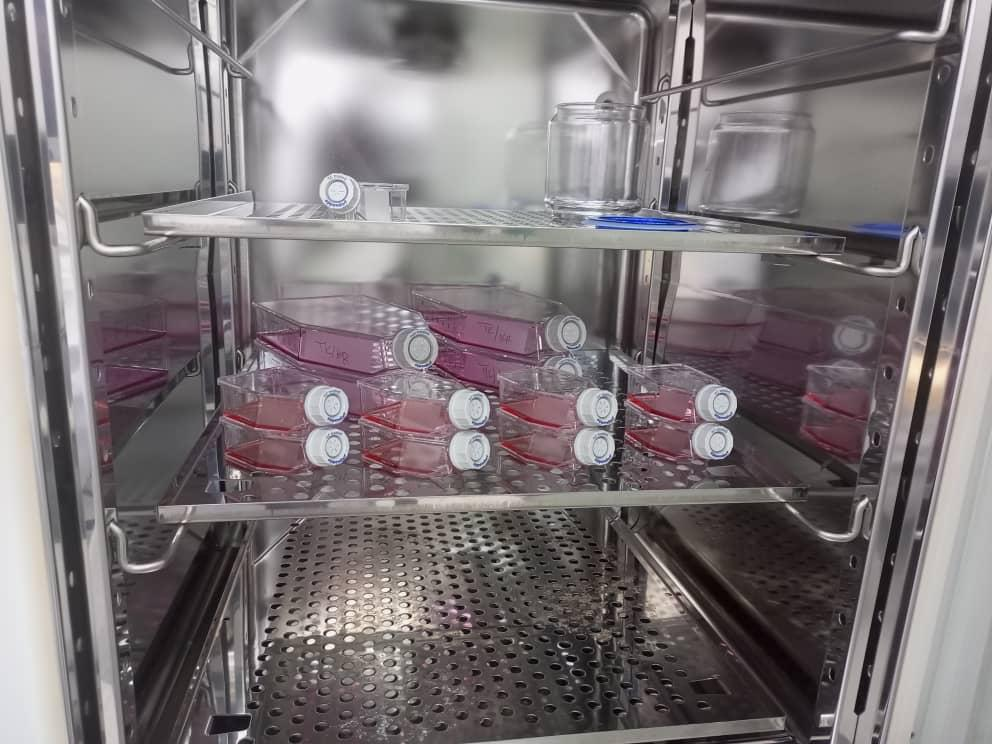 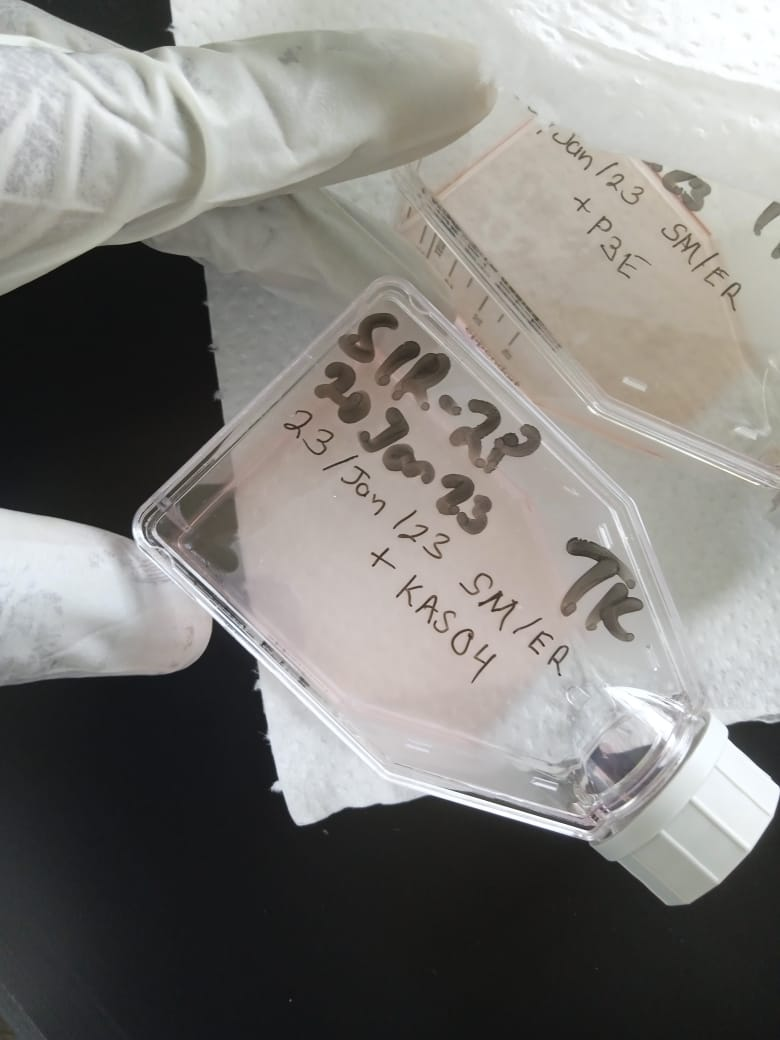 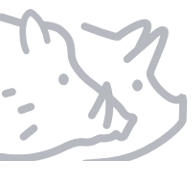 Infection and isolation of ASFV in Uganda
Seeding of T25 flasks with selected cell line before infection with ASFv
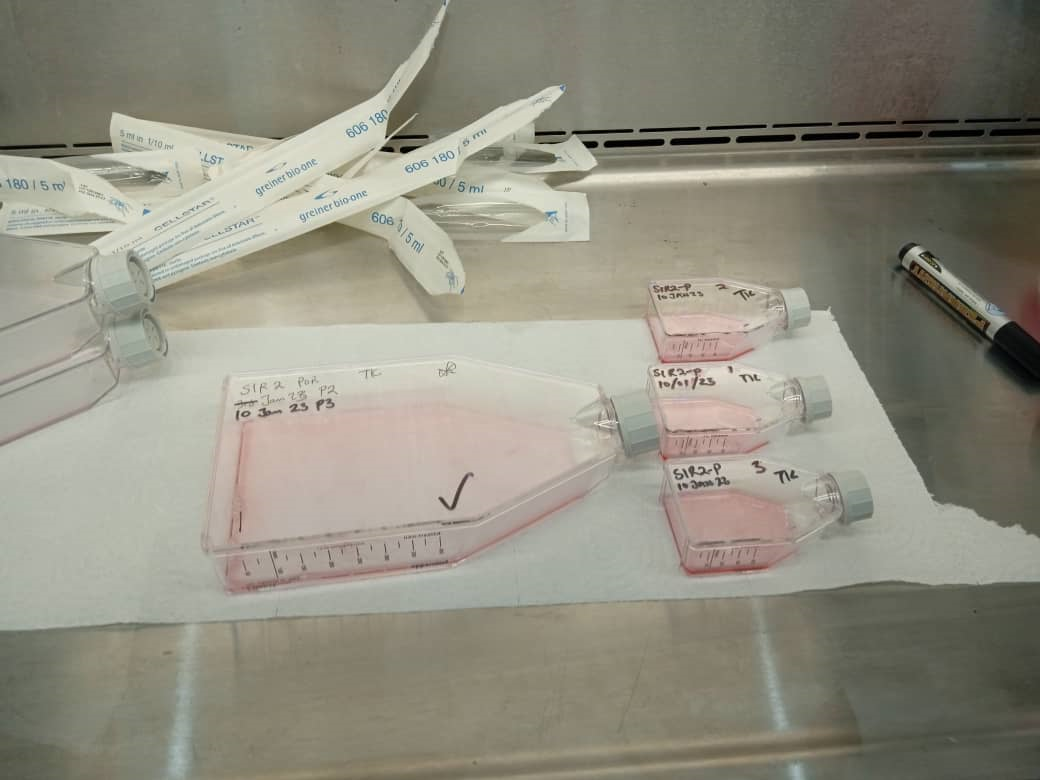 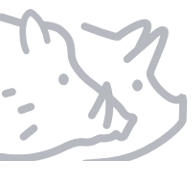 Results - Isolation of ASF viruses
Mukono virus
Namayingo virus
Bunyangabu virus
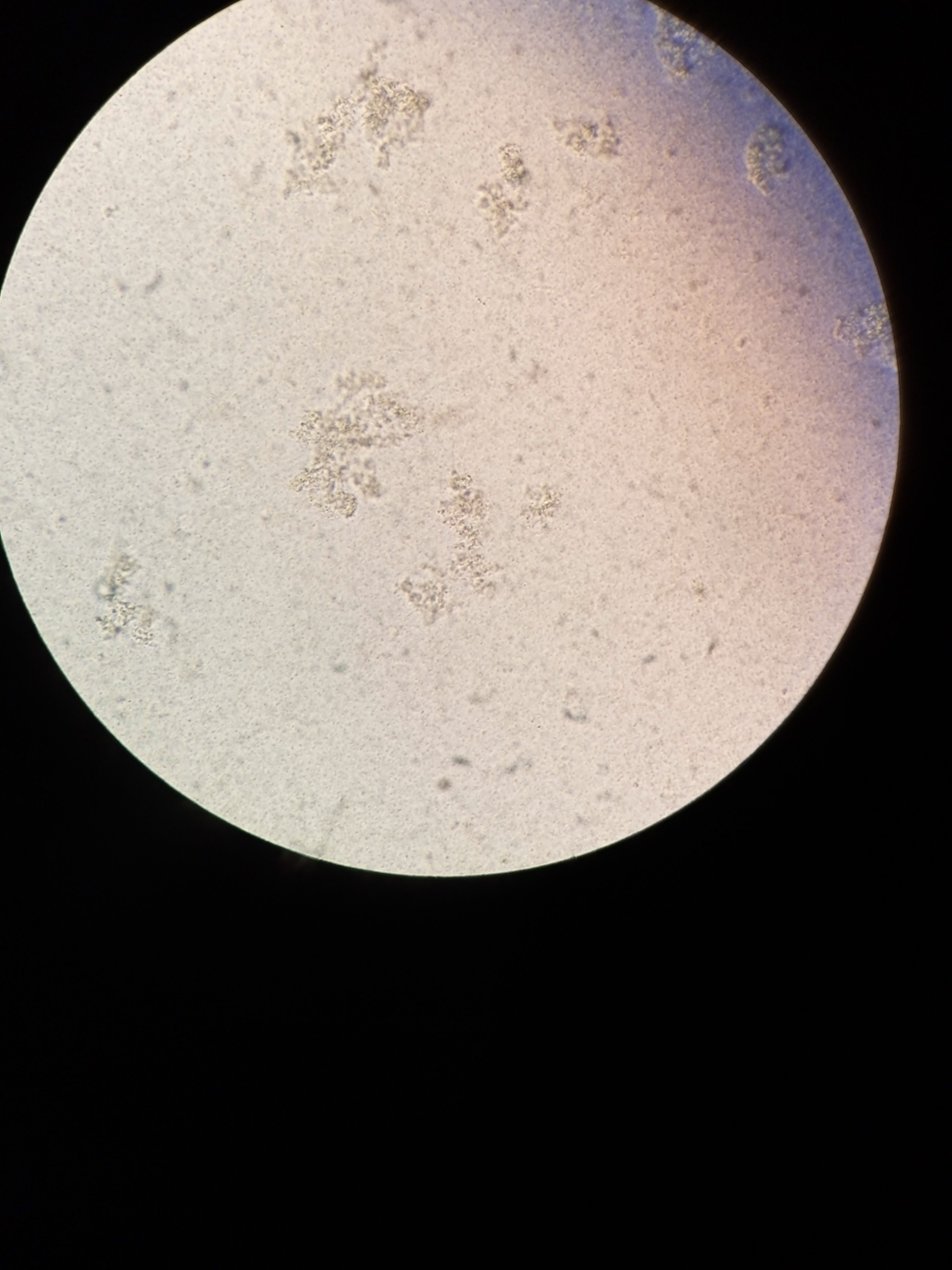 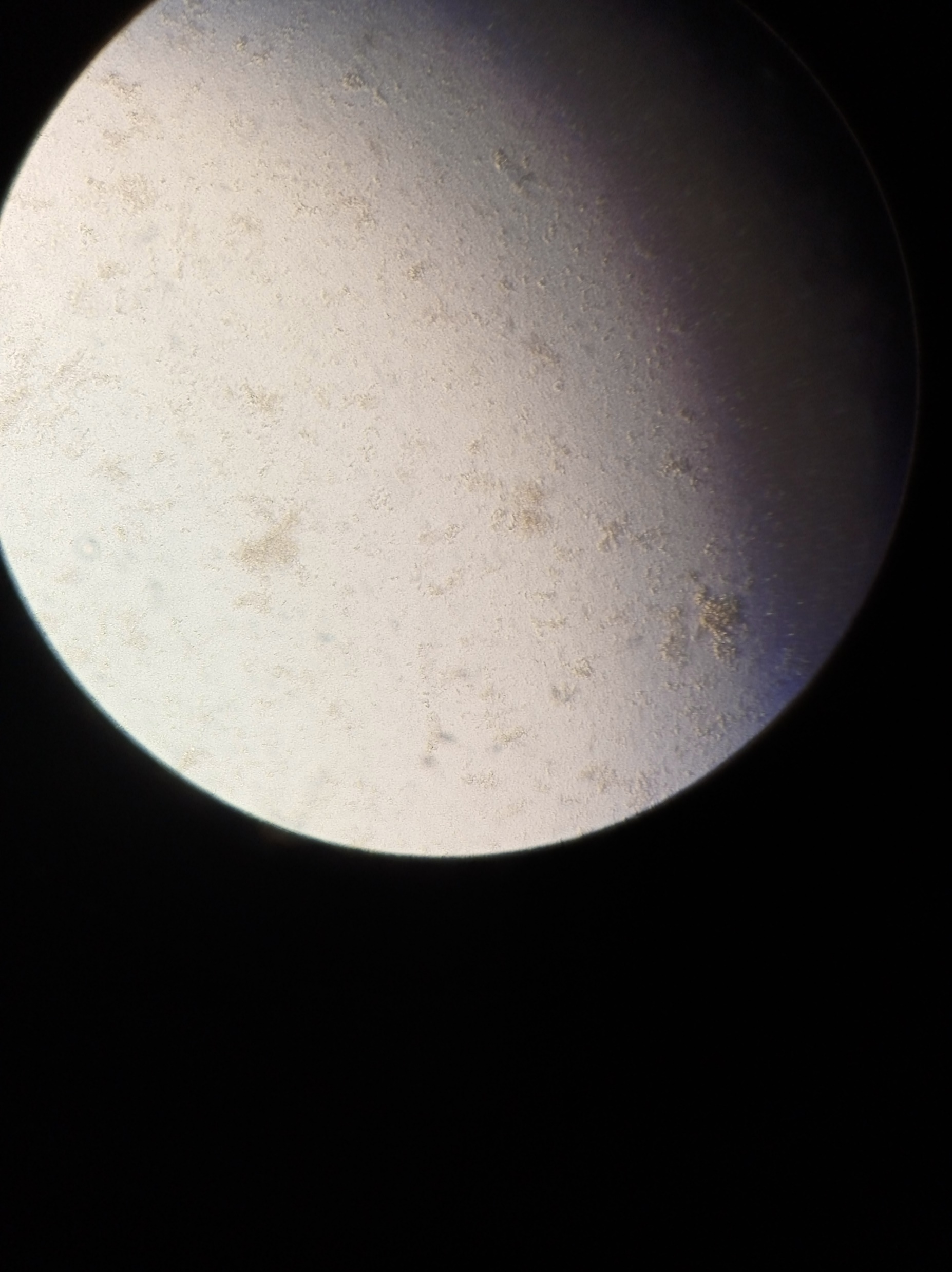 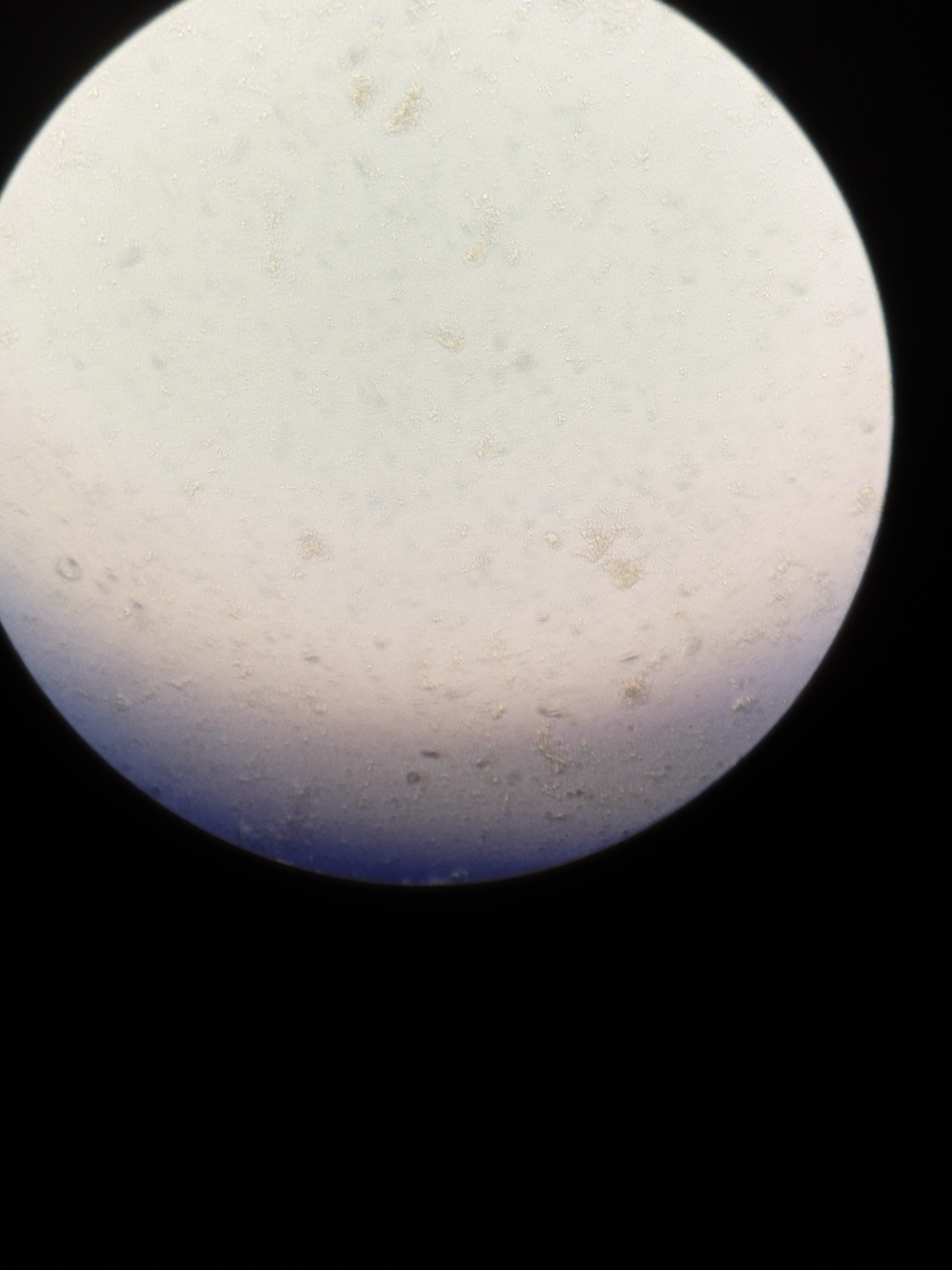 Plaques seen as shown under the red circles
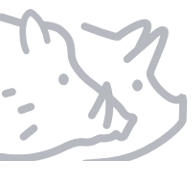 Isolation of ASF viruses
Kasese virus
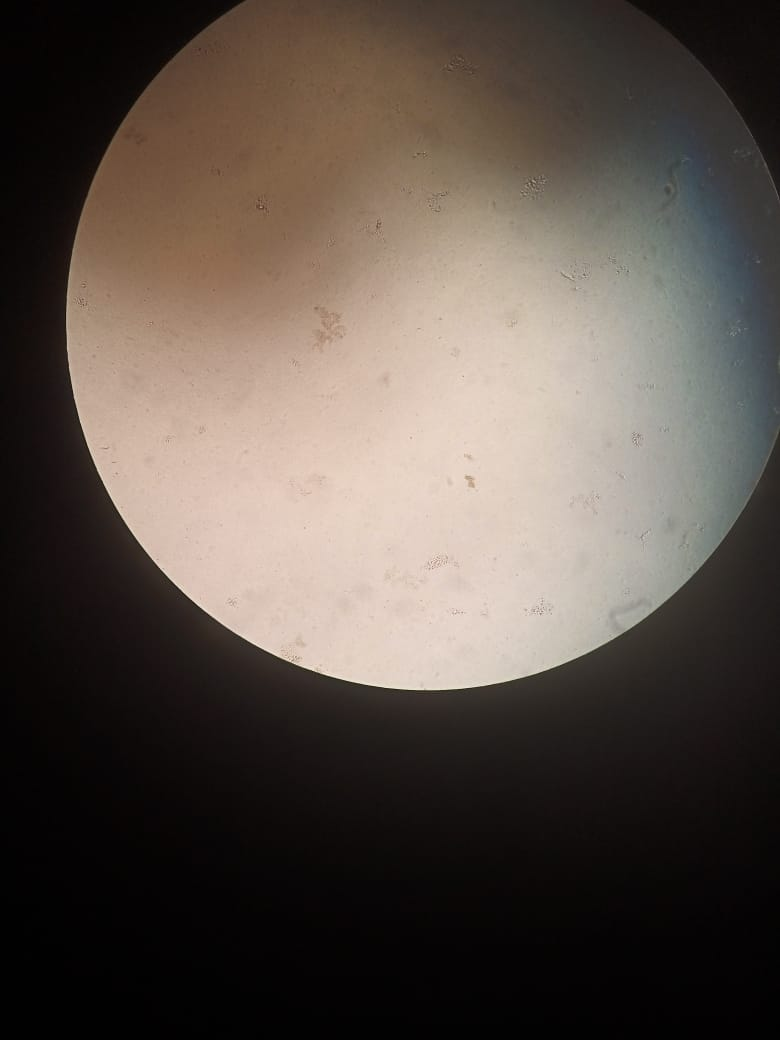 Plaques seen as shown under the red circles
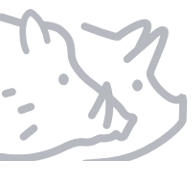 ASF Vaccine development work at NaLIRRI
pUC19 vector plasmid confirmation
Or Inactivated viruses option?
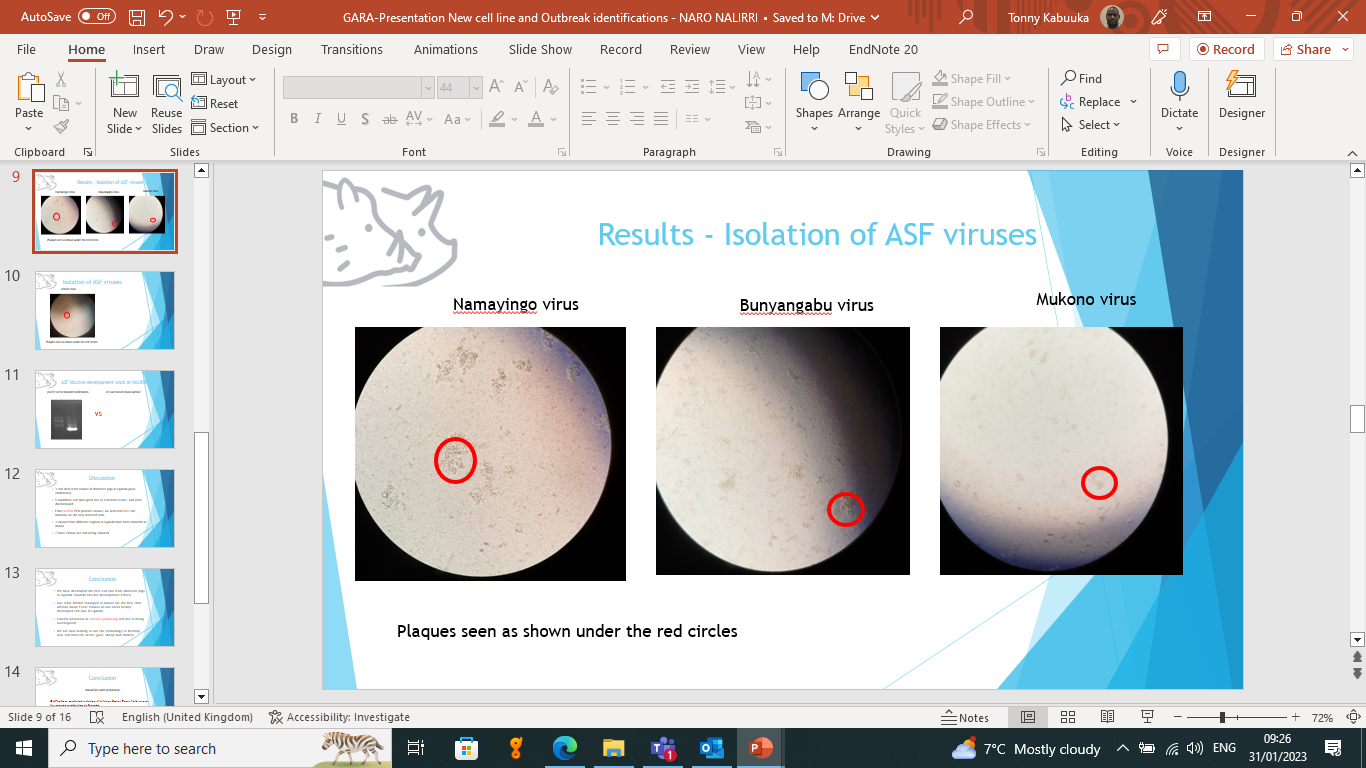 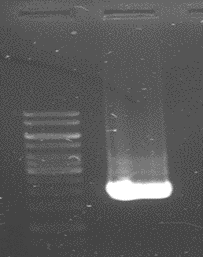 VS
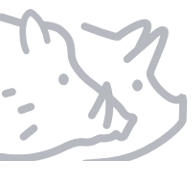 Discussion
From 21 PCR-positive viruses, we selected 5 for isolation on the new selected cells

4 viruses from different regions in Uganda have been isolated as shown

1 more virus still being cultured
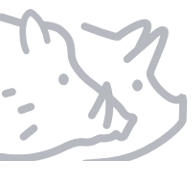 Conclusion
Our team has isolated 5 African Swine Fever Viruses using cell-culture in Uganda

Current efforts involve:
 
Purifying 5 viruses

In-vitro plaque titrations to determine titres, growth kinetics

Whole genome sequencing of 5 viruses

Inactivation as vaccine models

pUC19-deletion as live-attenuated vaccine models

Animal trials
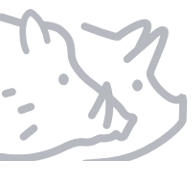 Conclusion
Manuscript under preparation
Cell-culture mediated isolation of African Swine Fever field viruses for vaccine production in Uganda 
Samuel Mulondo 1, Ezinga, Richard 1; Daisy, Iwutung 1, Kabaka, Richard, M 1; Moses Tefula Dhikusooka 1; Swidiq Mugerwa 1 ;  Kabuuka, Tonny 1, #
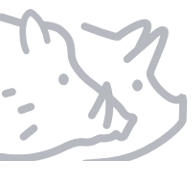 Acknowledgement
Government of Uganda, NARO-NaLIRRI
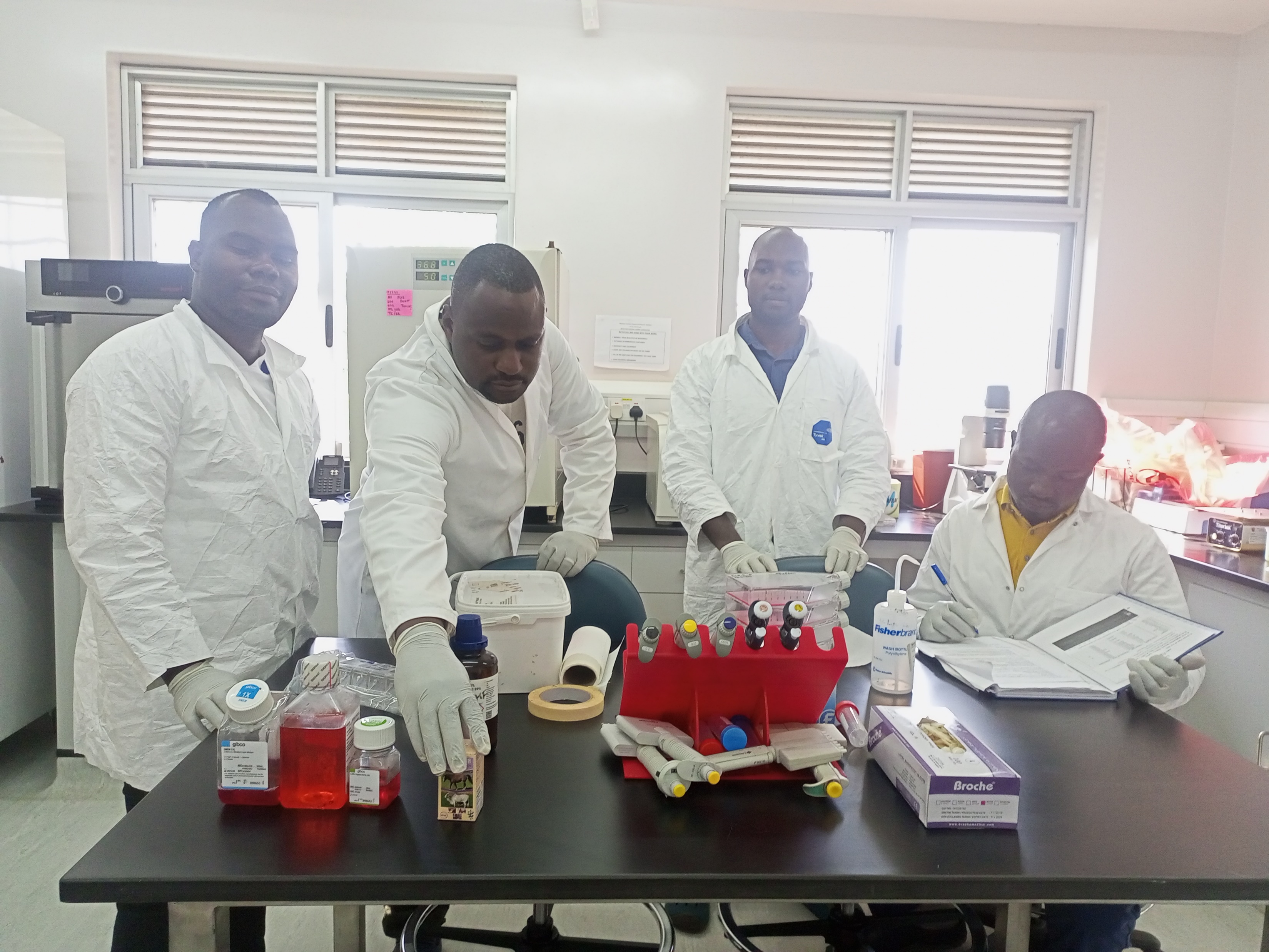 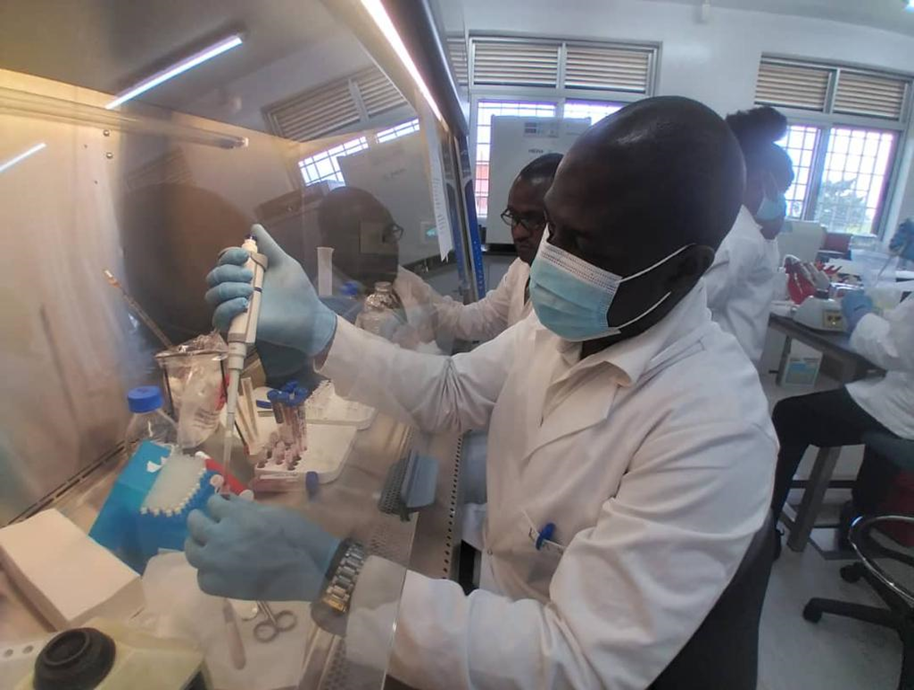 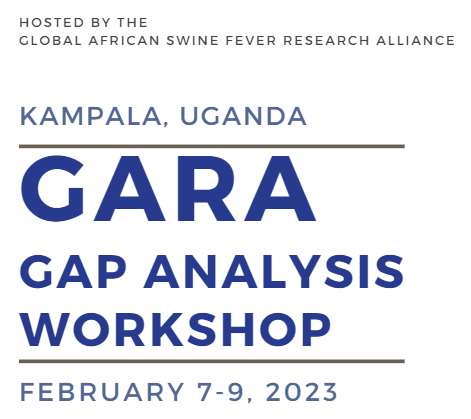 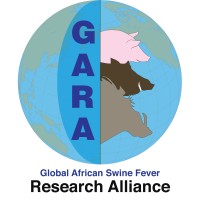